Derivation of the Nernst Equation:
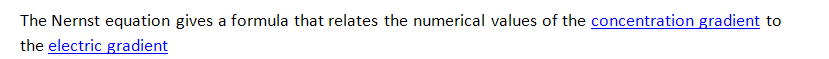 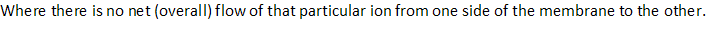 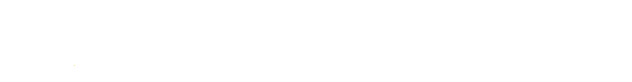 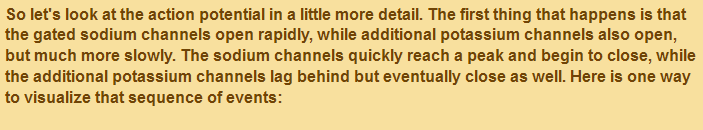 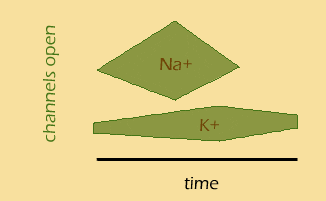 Why else do we care?
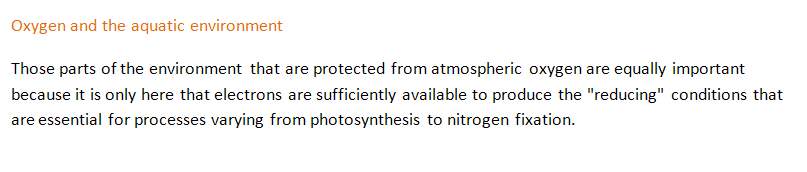 What else?
Other health conditions besides atrial fibrillation may result from problems with membrane potential:

1)Cystic fibrosis—poor chloride movement across the membranes
2)Epilepsy may be due to poorly working voltage gated channels
Intuitive picture for Flux
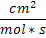 We start with diffusive flux:
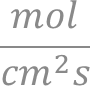 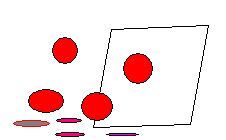 Concentration per volume=mol/cm^3* 1/cm
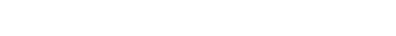 Putting them together:
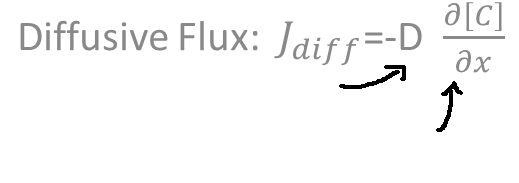 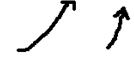 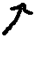 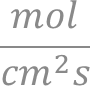 Combining the Drift and the Diffusion:
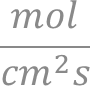 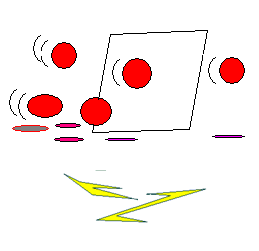 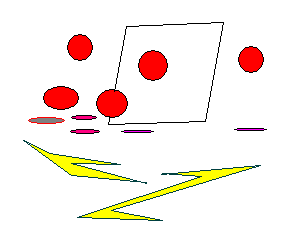 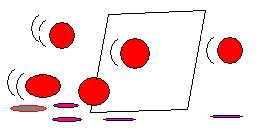 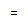 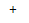 Getting everything in terms of mobility:
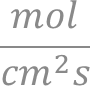 More on the Boltzmann constant from Wikipedia:
The Boltzmann constant (k or kB) is a physical constant relating energy at the individual particle level with temperature. It is the gas constant R divided by the Avogadro constant NA. 

k=R/ NA

(See thermally agitated molecule)
More on the Faraday constant from Wikipedia:(one mole of electrons)
In physics and chemistry, the Faraday constant (named after Michael Faraday) is the magnitude of electric charge per mole of electrons.[1] It has the currently accepted value
   F = 96,485.3365(21) C/mol.[2] The constant F has a simple relation to two other physical constants:
where: F=eNA
e ≈ 1.6021766×10−-19 C;[3] NA ≈ 6.022141×1023 mol−1.[4] NA is the Avogadro constant (the ratio of the number of particles 'N' to the amount of substance 'n' - a unit mole), and e is the elementary charge or the magnitude of the charge of an electron.
One Mole of Particles:
Multiply both sides by F and z:
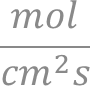 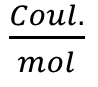 Cross out F in the diffusive flux; add the factor z in the drift expression
Current Flux:
Set equation=0 to get Nernst equation  (no current)
Now we have the variables we want:
Move the diffusive flux term over to the LHS
Divide by -RT/Fz:
Separation of Variables:
Integration:
Goldman-Hodgkin
A little applet
http://www.nernstgoldman.physiology.arizona.edu/#download